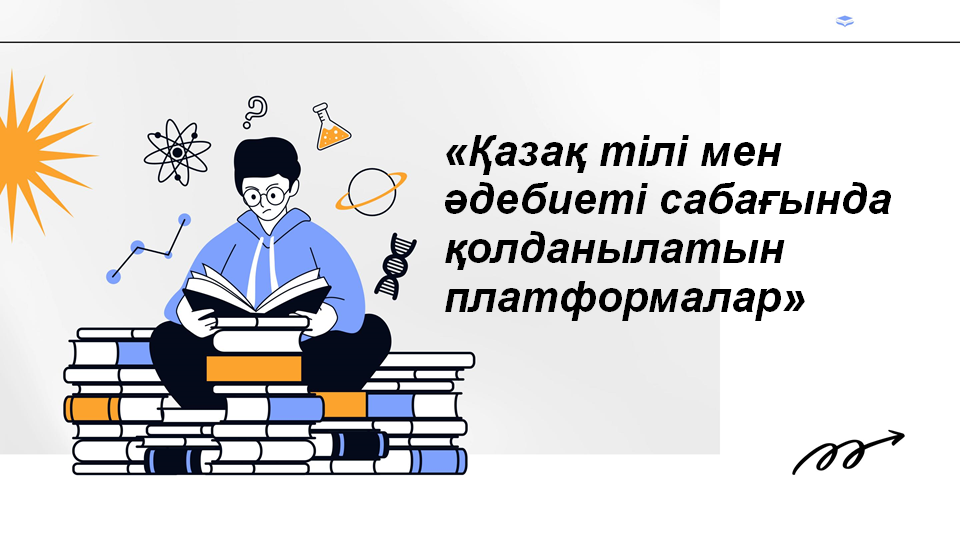 Спикерлер
Кулматина Г.С.
Нарбаева Б.Б.
Қазақ тілі мен әдебиеті пәні мұғалімі
Қазақ тілі мен әдебиеті пәні мұғалімі
Мақсаты:
Мұғалімдерді заманауи ақпараттық платформалармен, оқыту сапасын арттыру мүмкіндіктерімен таныстыру.
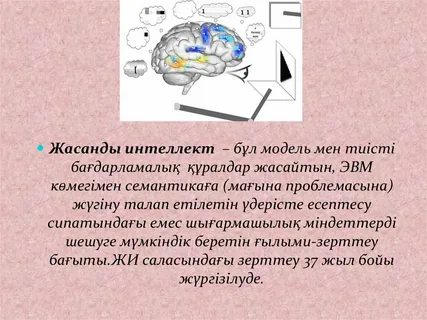 Жасанды интелект-бұл модель мен тиісті бағдарламалық құралдар жасайтын, ЭВМ көмегімен симантикаға жүгіну , талап етілетін үдерісте есептесу сипатындағы емес шығармашылық міндеттерді шешуге мүмкіндік беретін ғылыми-зерттеу бағыты.
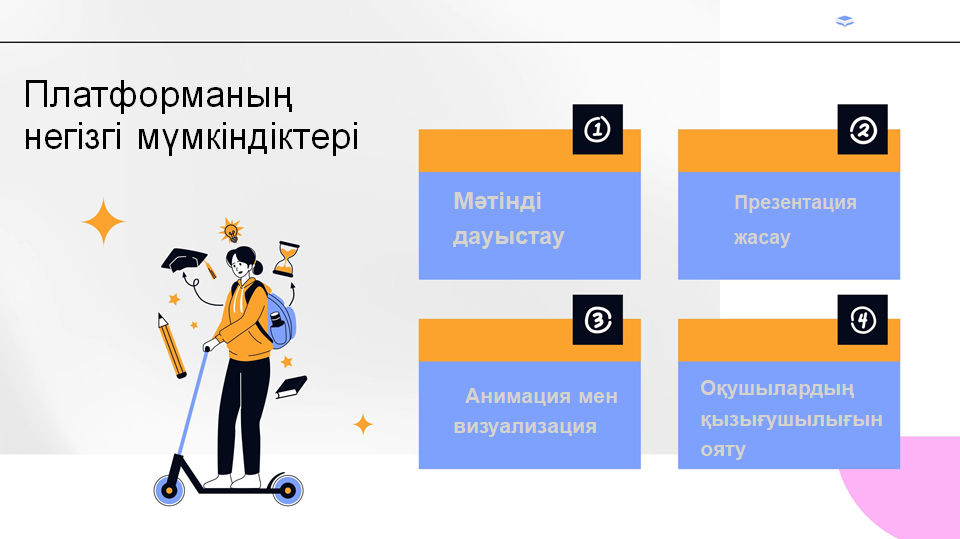 Сөздік жұмыс жасағанда қолданылатын платформалар
Тыңдалым
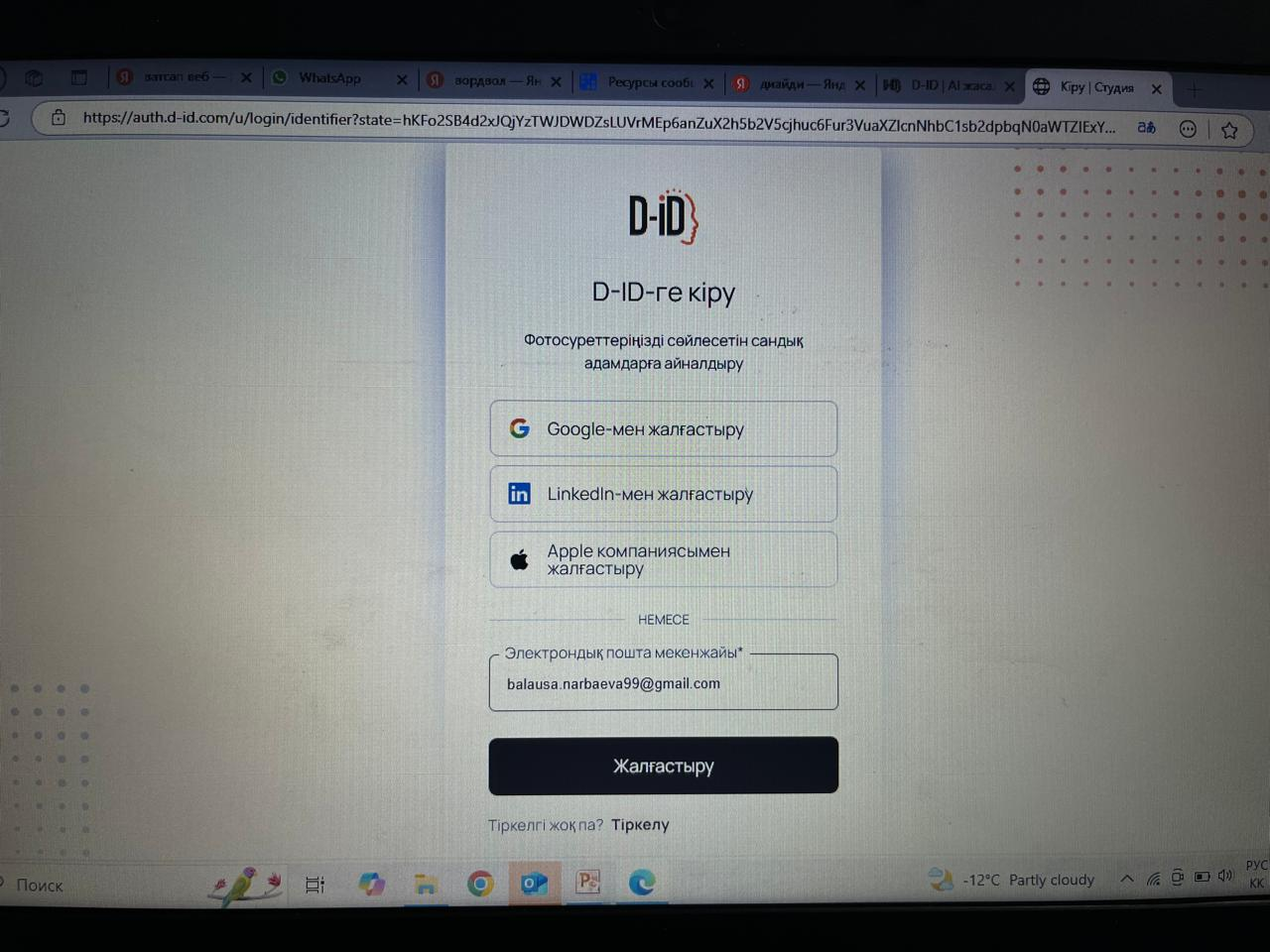 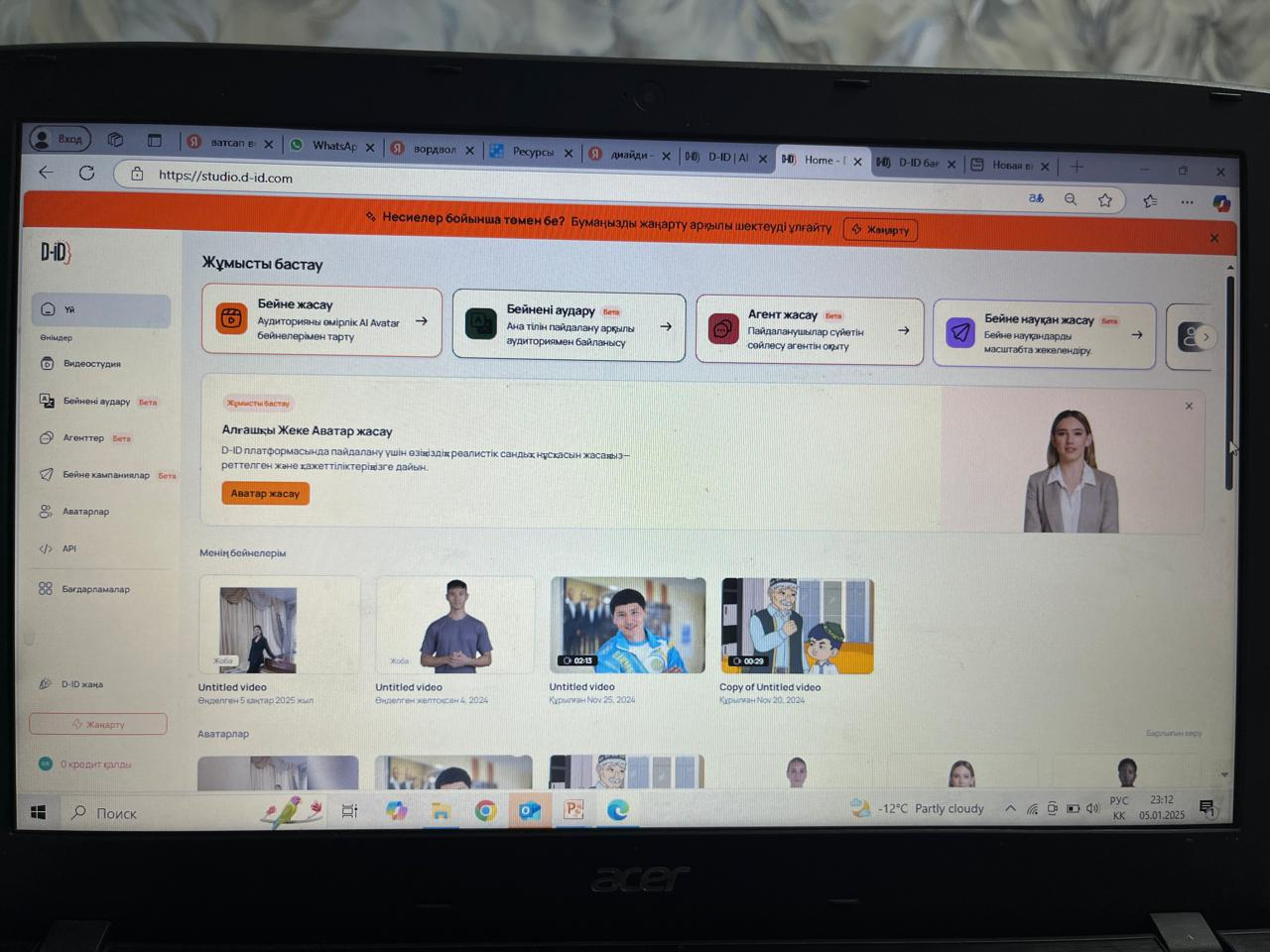 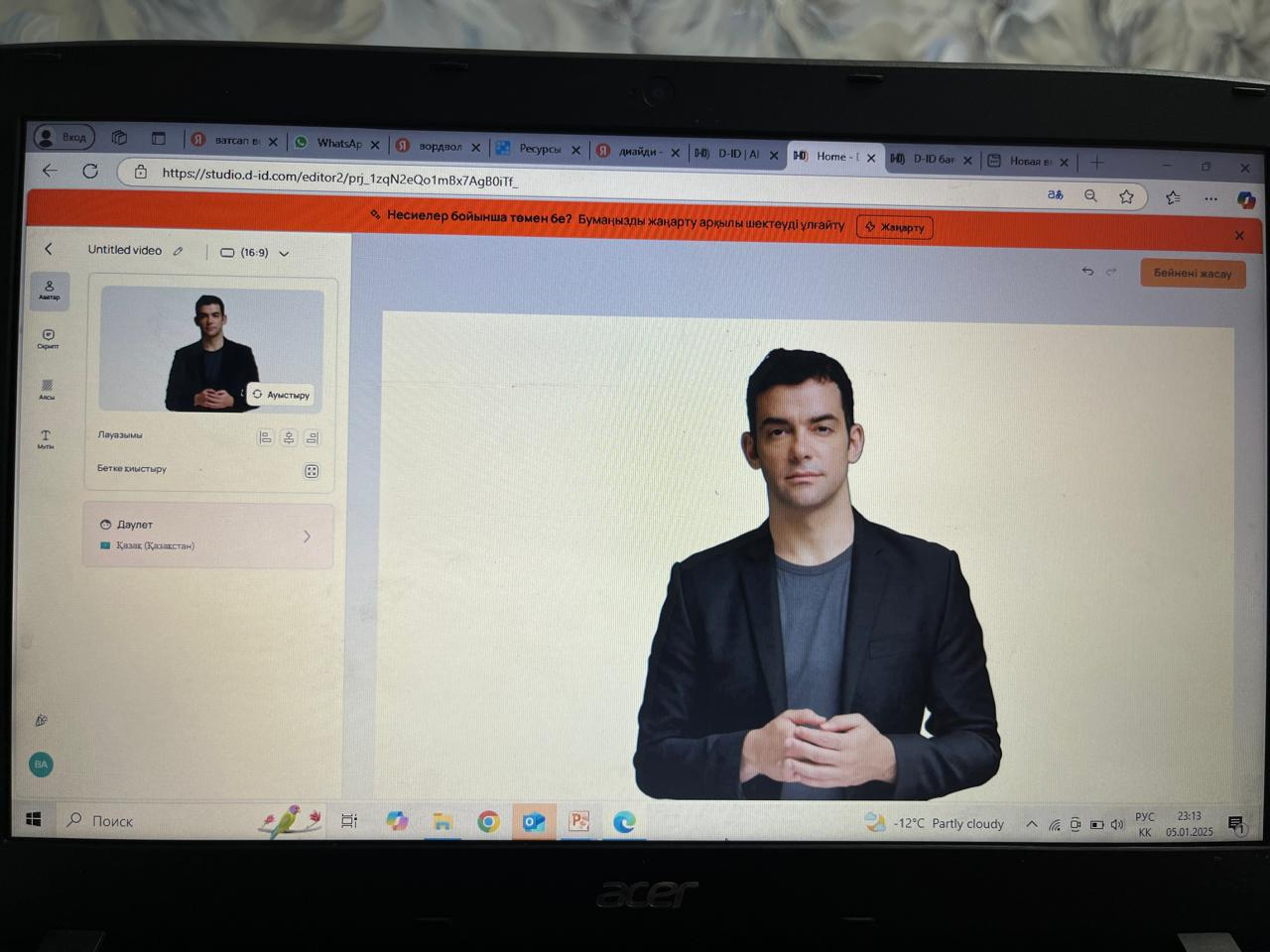 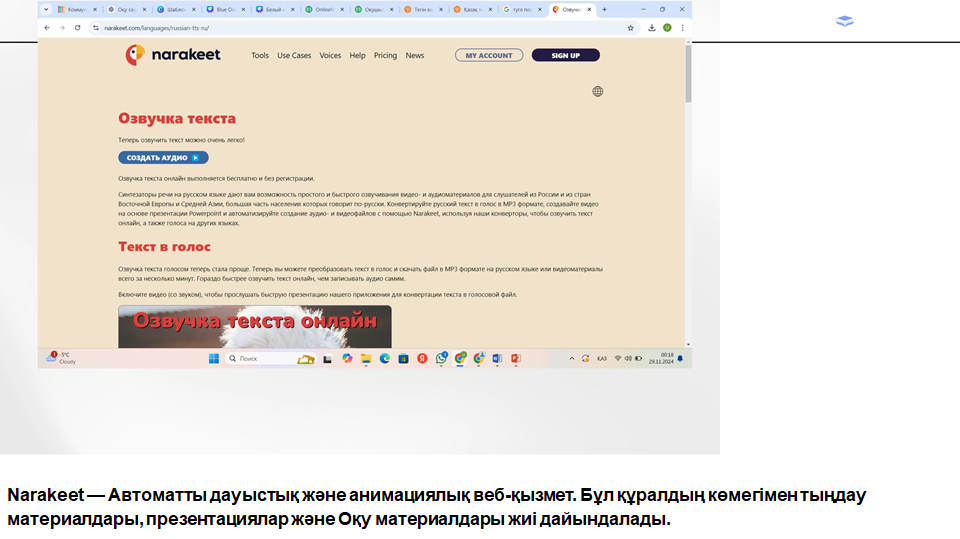 Оқылымспираль мәтін әдісі
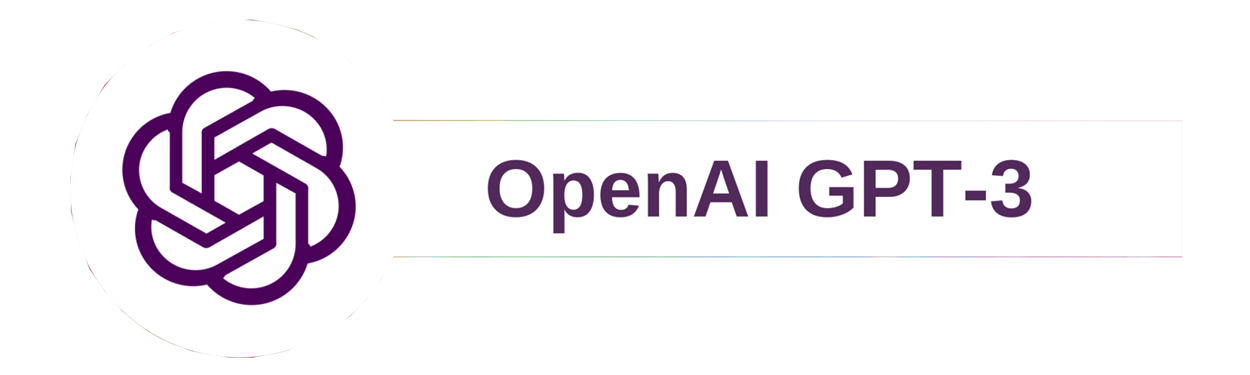 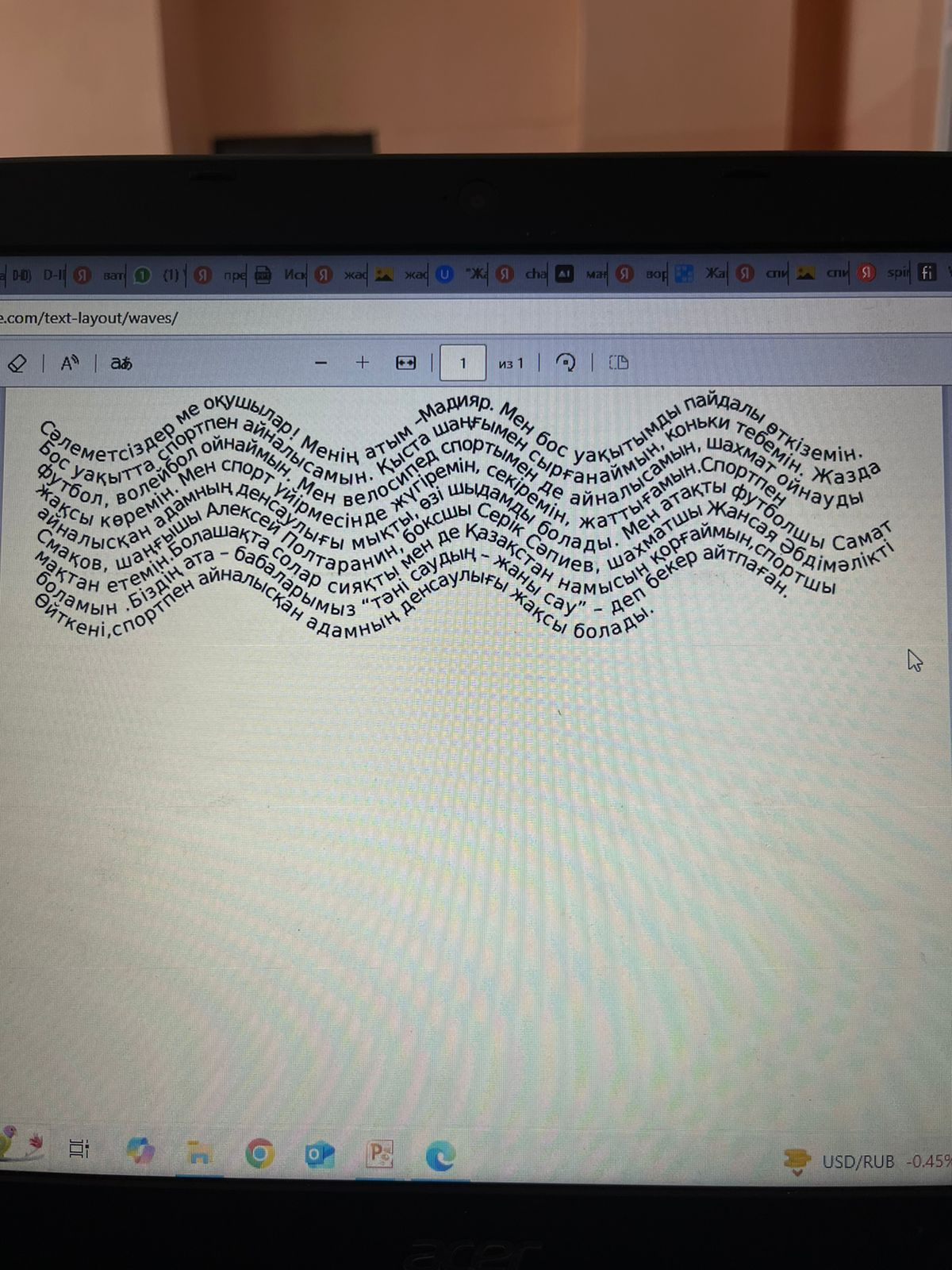 Мәтіннің спиральді орналасуы
Тартымдылық:Спираль түрдегі мәтін бірден оқушылардың  назар аударады.
Криативті: Өзгеше ойлауды ынталандырады.
Есте сақтау: Ерекше форманың арқасында мәтін есте оңай сақталады.
Спираль мәтін әдісі- балалардың ой-өрісін дүние танымын, шығармашылық қабілеттерін дамытады.
Тарсия әдісі-оқушыларға логикалық ойлауды дамытуғасөздік қорын байытуға және топтық дағдыларды жақсартуға көмектесетін интерактивті оқытудың қызықты түрі.
Тарсия әдісінің жасалу жолы
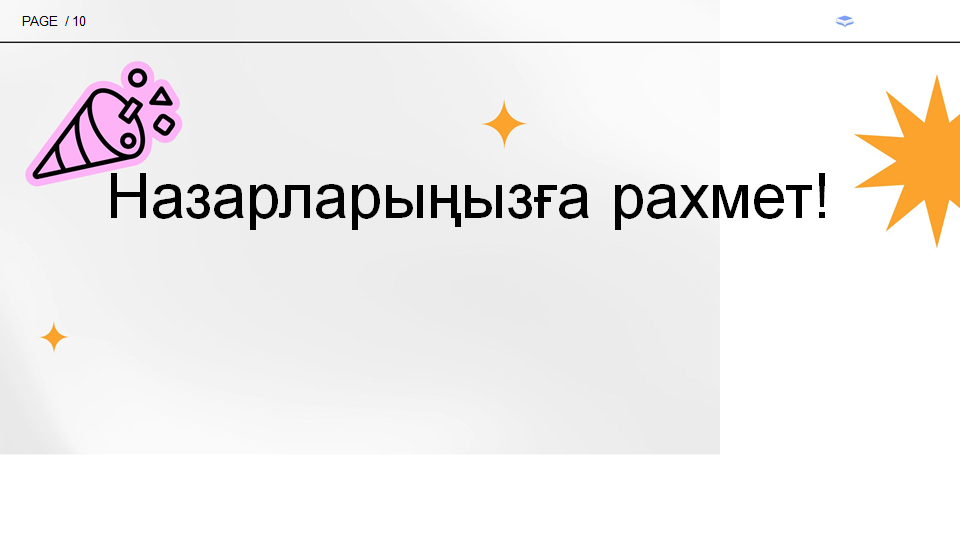